Writing a Resolution
A Brief Overview
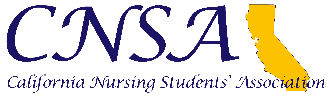 Prepared by Evan Parker, 2018 CNSA Legislative Director
Based on the earlier work of Jane M. De Lay, 2016 Val Bessmertnyy, 2015 &  Alexis Broggi, 2014
Make a Difference!
Are you passionate about an issue in healthcare? Would you like to make a difference at the state, and possibly national level? 
A resolution is a great way to make change or increase awareness of  issues you are passionate about. The number of issues and topics to choose from are endless. 
These resolutions are presented at CNSA State Convention and may be presented at National Convention. In addition to all the benefits of making an influence in healthcare, these resolutions can also be added to your personal portfolio!
What is a resolution?
Resolutions help increase awareness and/or create change in legislation, and when adopted by CNSA they become the basis of policies, priorities and actions of CNSA.
Resolutions are position papers that address pertinent issues which direct the priorities of the organization in which it was passed. 
These position papers represent matters of importance to CNSA constituents, members, chapters, nursing and/or the health needs of the public. 
Who can write a Resolution?
A CNSA member or chapter
CNSA Board of Directors
CNSA committee
The Power of Resolutions
Types of resolutions
Resolutions of Substance: express opinions and affect decisions made by the organization (CNSA/NSNA)

Courtesy Resolutions: recognize contributions made to the organization (CNSA) by groups and/or individuals; i.e., honorary by acclamation

Emergency Resolutions: a substance or courtesy resolution, which arises after the resolution deadline date.
Choosing a Topic for your Resolution
Determine an issue that is relevant to nursing students, nursing, healthcare policy and the CNSA;
Choose a topic that has not been adopted by the CNSA or NSNA House of Delegates within the past 5 years. To check for past resolutions of the CNSA and the NSNA; visit the archives at:
http://www.cnsa.org/resolutions-archive AND http://www.nsna.org/resolutions-by-year OR http://www.nsna.org/resolutions-by-topic
The resolution must be doable within CNSA’s resources;
The resolution must be consistent with the CNSA bylaws and mission statement.
Resolution Reaffirmation
Resolution reaffirmation is necessary when your topic readdresses the topic of an adopted resolution that is less than five (5) years old;
In this event, the first whereas statement must reference the original resolution;
The topic must propose a significant change in the status of an issue, or present new research or information on the topic.
A resolution is composed of:
Title 
Submitting Chapter 
Submitting Authors
 “Whereas” clauses: “statements of the problem” and summarize, with documentation, the reasons and rationale for the resolution (with supporting documentation cited) 
"Resolved" clauses: “solution clauses” and contain the position to be taken on the issue and/or actions to be taken by CSNA, its constituent associations, and its members.
Title of the Resolution
Your title is important, it describes the purpose of the resolution. Make it count. 
Max of 15 words
Includes the topic along with the goal
Check the CNSA and NSNA Resolution Index for more examples
“In support of___”
“Increase awareness of___”
“Seek to add___ to nursing curriculum”
“Support policy that___”
“Advocate for___”
Whereas Clauses
5-10 whereas clauses, LIMIT 300 WORDS
Essentially pieces pulled from reliable articles/organizations which support the topic of the resolution
Evidence based information < 5 years old
Use direct quotes or paraphrasing from evidence by the House of Delegates
Less is more, be concise
[Speaker Notes: Because each whereas statement reflects the need for the resolution, 
Each whereas clause must have a specific citation in APA from a supporting reference/doc


The sentences referenced must be HIGHLIGHTED in the documentation AND TURNED IN WITH YOUR RESOLUTION]
Resolved Clauses
3-5 Resolved clauses, which define
the purpose of the resolution and the stance the author believes CNSA should take on this issue
define the ways in which the resolution may realistically be feasibly implemented by CNSA
First statement: should be the position/initial action
Following statements: should be the recommended subsequent actions
Final statement: “send a copy of this resolution to…” and include a list of organizations
[Speaker Notes: For example:  the resolved clauses should indicate that the resolution topic should be the subject of an article in Range of Motion, the development of a committee or project, and the dissemination of the resolution to pertinent hospitals, organizations, and/or agencies]
Sample of Resolution
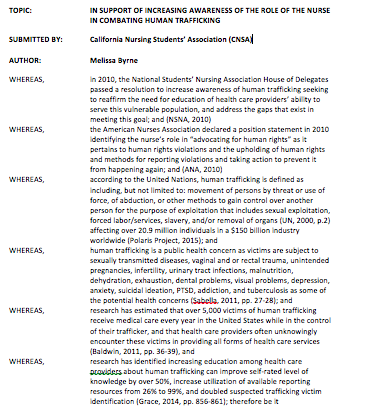 Sample of a Resolution cont.
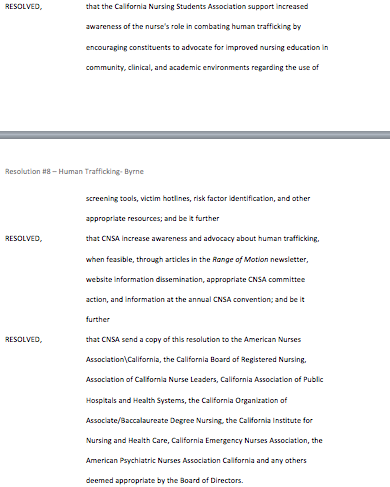 Other Components of the Resolution Submission
Abstract
Reference list (APA 6th ed. Format)
Cost estimate
Names and addresses of those identified in Resolved clause to receive the resolution if passed
Articles used to develop the whereas statements 
Highlight specific quotes in the article used in the whereas statements
[Speaker Notes: The resolution, with maximum length of two pages
 
These are all on separate sheets

Complete copy of research documents used for the “whereas” clauses. If it is longer than 5 pages, a copy of the first page w/ source, date other identifying data, along with the pages of citation is acceptable.]
Abstract – An Example from 2015
TOPIC:	IN SUPPORT OF INCREASING AWARENESS OF THE ROLE OF 	THE NURSE IN COMBATING HUMAN TRAFFICKING
SUBMITTED BY: California Nursing Students’ Association
AUTHOR: Melissa Byrne	
ABSTRACT:  In a variety of health care settings, nurses encounter human trafficking victims without realizing it (Health and Human Rights). As nurses, it is our job to protect human rights, advocate for our patients, and keep them safe (ANA). When victims are admitted, their physiologic state and safety are severely compromised, and these are our two highest priorities for every patient (American Journal of Nursing). This resolution strives to increase awareness of the role of the nurse in human trafficking through education of risk factors of a trafficked patient, teaching about screening tools, and how to respond appropriately when providing care to a victim.
[Speaker Notes: The abstract is 3-4 well-written sentences about purpose and intended outcomes of the resolution. The abstract should be no more than 120 words. 

CNSA reserves the right to edit abstracts and titles for clarity and grammar]
Sample Cost Estimate
A cost estimate is the anticipated expenses that may be incurred by the CNSA or the NSNA if the resolution is adopted and the Resolution clauses are to be implemented. 
An Example of a cost estimate is as follows: 
Convention or MidYear Conference Speaker: (transportation, housing, meals) $1000 
Article in Imprint: No additional cost to association as this is already published.
Staff time for email messages to organizations and agencies: No additional cost to association as this is a staff role.
Estimated Cost $1000.
[Speaker Notes: The estimated cost of implementing the resolution, noted on a separate page if any resolved clause requires costs other than sending the resolution out (postage)]
Researching a Resolution Topic
Try to pick articles from well-known organizations to make your stance stronger
Use search engines such as:
Cinahl
Pubmed
EBSCO host
MEDLINE (via EBSCO host)
Nursing Reference Center
Professional journals and appropriate sources must be evidence based!
 Documentation must be fact, rather than opinion.
Reminder about Researching a Resolution Topic
Remember to make certain to research previous resolutions and identify a topic that has not been addressed within the last five years. Visit for resolution samples and topics:
http://www.cnsa.org/resolutions-archive 
http://www.nsna.org/resolutions
Reference List-APA Style Format
Partial Sample List of References:
Fact Sheet Safe Needles Save Lives. (2010). Risks and Laws regarding safe needles procedures and precautions. [Brochure]. American Nurses Association educational project.
Safe Needles Save Lives. (n.d.). American Nurses Association. Retrieved from: 
	http://www.nursingworld.org/MainMenuCategories/OccupationalandEnvironmental/occupationalhealth/SafeNeedles.aspx
Safety and Health Topics: Bloodborne Pathogens and Needlestick Prevention. (2009, January 22). Occupational Safety and Health Administration - Home. Retrieved from: http://www.osha.gov/SLTC/bloodbornepathogens/index.htm
[Speaker Notes: Reminder to authors that all sources cited in the text of your resolution’s whereas clauses must be included in your references, and all sources listed in the references must be cited, where appropriate, in the whereas clauses.]
NSNA Resolution Resources
NSNA has great resources to help you with your resolution. 
For 2018-2019 guidelines, please visit: 
https://www.dropbox.com/s/5mqpw0pof0apn1e/Resolutions%20Guidelines.pdf?dl=0
Submitting resolutions to the 2019 NSNA House of Delegates
https://www.dropbox.com/s/n9sq53eu2dhhki6/Submitting%20Resolutions%20one%20pager%20and%20SBAR.pdf?dl=0 
Additional resources
http://www.nsna.org/resolutions-committee
Before Submitting!
Now that you have an idea of what a resolution should look like and where to find the research, you must use the following templates for your files:
Resolution
Abstract
Cost of Implementation
Contact List
Proof read/ review your resolution
Double-check that references are APA 6th ed.  formatted
All components of the resolutions submission are completed
[Speaker Notes: Before submitting, you need to have other students and faculty to proof read/review

EVERYTHING is APA (citations, reference list, ect)

You need all the other components of the resolution to turn in as a packet]
Submitting your Resolution
Resolutions must be submitted to the Legislative Director at https://www.surveymonkey.com/r/CNSAResolutions2018
Only complete resolutions with all required components in the correct file format will be considered for submission to the House of Delegates.
Important Due Dates:
August 15th, 2018– First draft of proposed resolution
September 1st, 2018 – Final draft of proposed resolution
September 5th, 2018- Resolutions will be posted on CNSA website
After Submission
After the first submission, the resolution will be reviewed by the Resolutions Committee, and committee members will contact authors with individual comments;
All resolutions submitted have the chance to be approved by the House of Delegates at the CNSA convention; 
However, only one resolution will be selected as the CNSA “sponsored resolution” to be presented at the NSNA convention.
What Happens at Convention
Resolutions Hearing:
Resolution Introduction: authors present a timed statement
House of Delegates Formal Debate:
Authors have the courtesy to speak first and give the first timed “pro statement”
Resolutions must be adopted by a majority vote; i.e.,  50%+ of the House of Delegates
[Speaker Notes: Proposed resolutions are informally discussed in the Resolutions 
Hearings before being debated on the floor of the House of Delegates. 
AUTHORS, DELEGATES AND DELEGATE ALTERNATES ARE RQUIRED TO ATTEND BOTH

At this time, editorial and other changes may be made; authors will be given the opportunity to accept or reject the changes suggested by the delegates in the Resolutions Hearings. 

In the House of delegates (where the resolution is either approved or rejected); what is agreed upon at the hearing is what is presented at the HOD;
Titles/Whereas Statements: will only be changed for grammatical/formatting issues when brought to the attention of the author. This is not a motion or amendment

The resolution author is granted the courtesy to speak first and give the first timed pro statement about their proposed resolution; debate is then taken in order alternating between pro and con statements, at this time the resolved clauses may be amended. 
The resolution must be adopted by a 50+ majority vote by the House of Delegates.]
Words of Wisdom for Resolution Success
[Speaker Notes: Be Concise: Resolutions that are too wordy do not get the attention they deserve.
Be Realistic: Including specific actions that can be implemented by CSNA
Be Positive: Use positive statements
Be Knowledgeable: Know facts about all areas of your resolution & be aware of previous similar passed resolutions
Gather Support & Assistance: Involve your school in getting your resolution passed; share evidence & answer questions
Use Microphone Time Wisely: Speak to your resolution including information not stated in your “whereas” statements
Be Available: Before & during convention—attend all hearings & table opportunities
Have Documentation Handy: At all times to answer questions
Read Guidelines for Planning Resolutions Handbook: To best understand the resolutions process]
Final Thoughts:
What is the issue or problem that you want to address?

Why is it important to nursing students and the nursing community?

What do you want CSNA to do about it?

If you can answer these questions, you can write a successful resolution!
Questions?
Please email the CNSA Legislative Director at cnsalegislativedir@gmail.com for any further questions.
The resolutions webpage is available at
http://www.cnsa.org/resolutions 
Archives of CNSA and NSNA resolutions are available here
Also, please notify the Legislative Director ASAP of the topic you have decided so we can further help guide you through the process of writing a resolution. 
Thank you!
Questions? Contact Us
Evan Parker
2018 CNSA Legislative  Director
cnsalegislativedir@gmail.com

CNSA
patricia@acnl.org